Dedičnosť a jej podstata
Mgr. Marianna Ľuptáková
ZŠ s MŠ A. Matulu Sebechleby
Dedičnosť
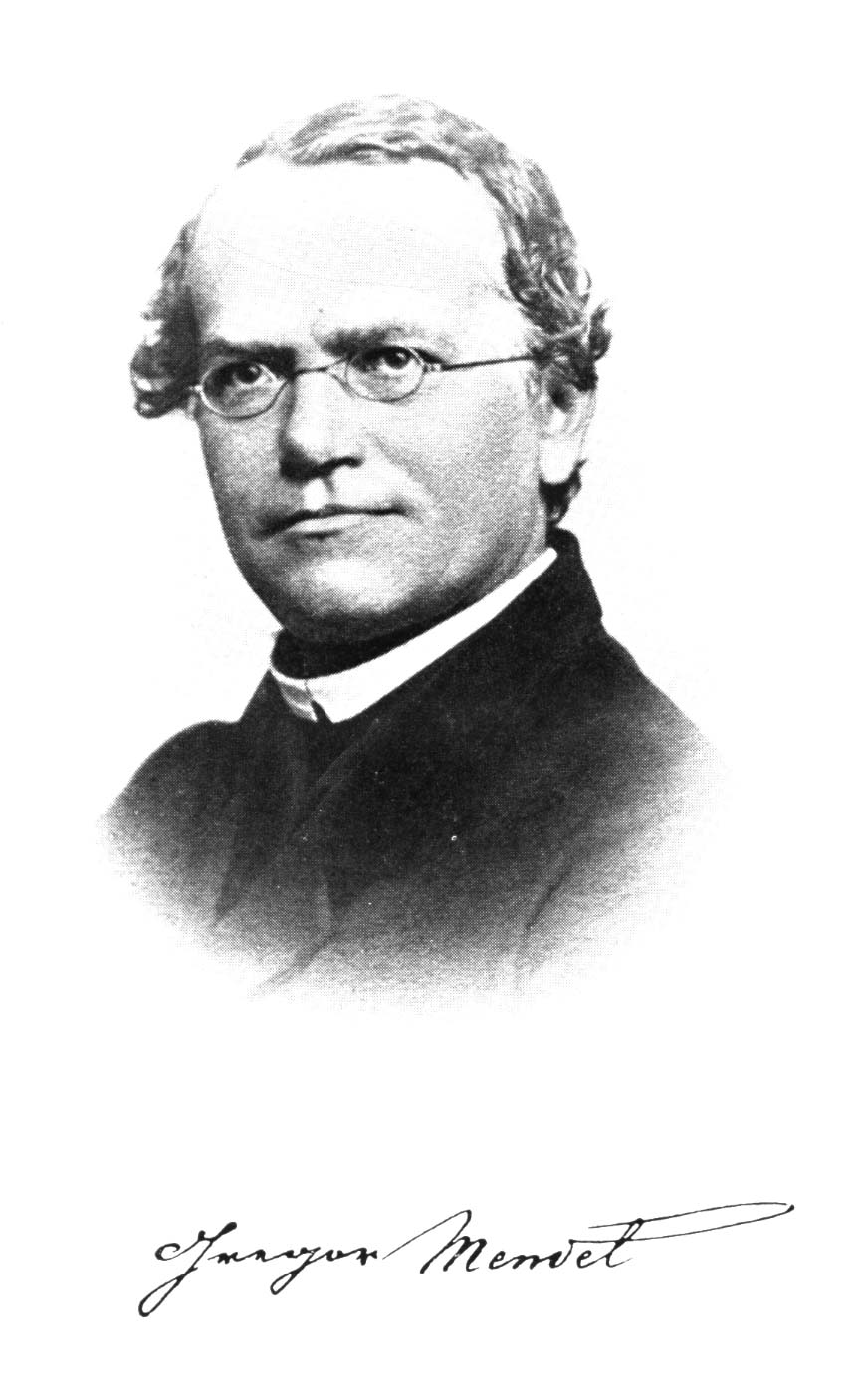 schopnosť živých organizmov zachovávať informácie o svojich znakoch, vlastnostiach a odovzdávať ich svojim potomkom
zaoberal sa ňou Johan Gregor Mendel      krížil hrach
Premenlivosť
organizmy jedného druhu sa od seba odlišujú
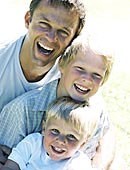 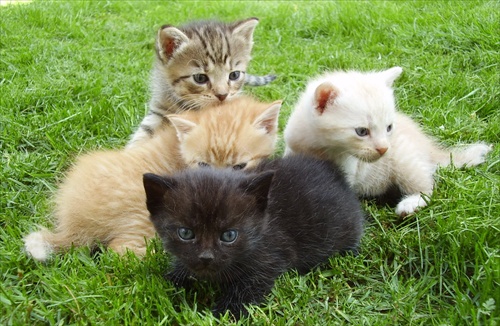 Genetika
veda, ktorá sa zaoberá dedičnosťou a premenlivosťou
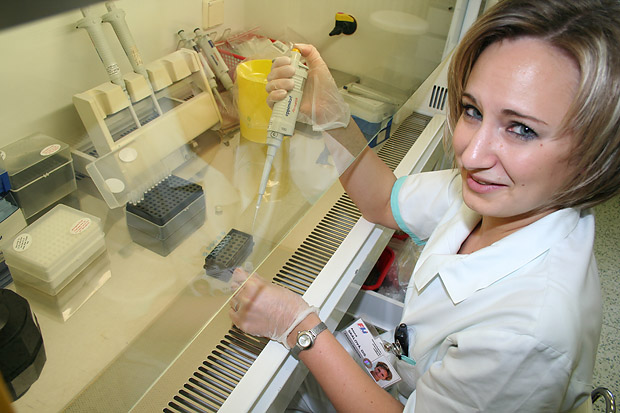 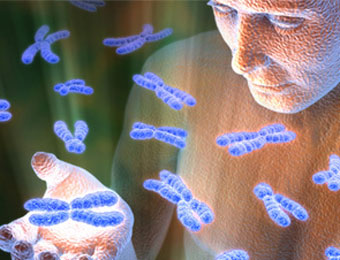 Genetická informácia
uložená v jadre
pri rozmnožovaní sa prenáša z rodičov na potomkov pohlavnými bunkami
nové jedince sa podobajú na svojich rodičov, môžu mať rovnaké: 
znaky = veľkosť, tvar, farba
vlastnosti = odolnosť voči chladu, chorobám
Gén = vloha
základná jednotka genetickej informácie
úsek nukleovej kyseliny
nesie genetickú informáciu potrebnú na vytvorenie určitého znaku, vlastnosti
uložený v chromozómoch
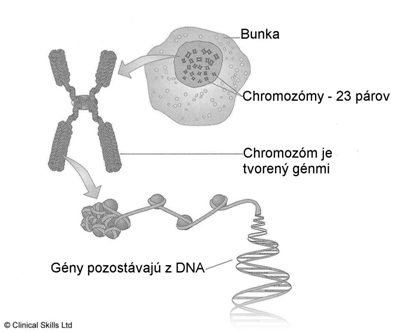 Chromozómy
uložené v jadre alebo sú voľne v bunke (vírusy)
Tvar:
tyčinkovitý
kruhovitý
Tvoria ho:
bielkovina
nukleové kyseliny: DNA – deoxyribonukleová kyselina, alebo RNA ribonukleová kyselina
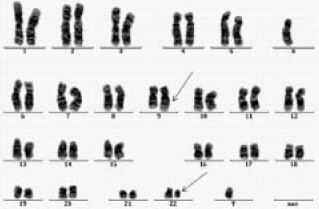 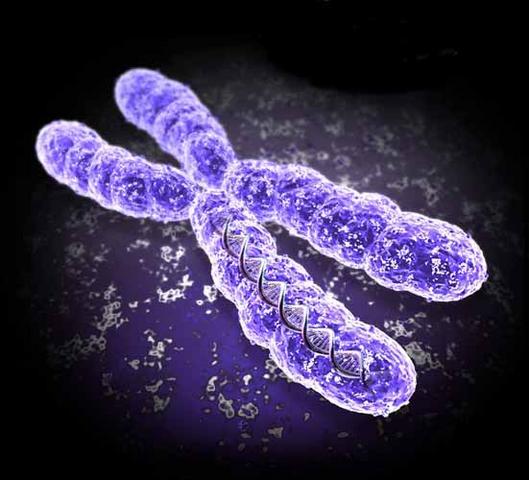 Nukleové kyseliny
nositeľmi genetickej informácie
riadia biologické procesy
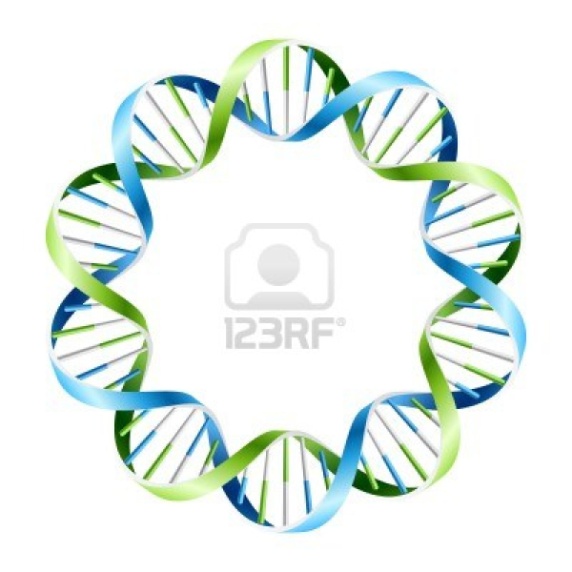 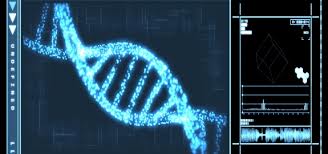 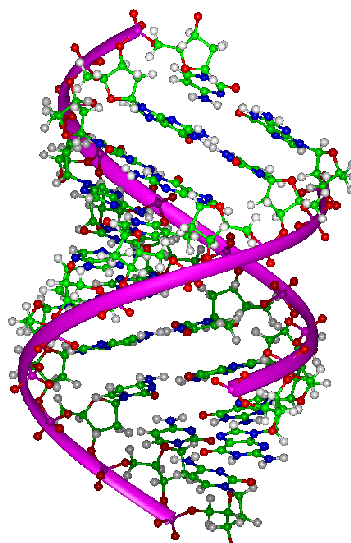 DNA
dlhý reťazec 
tvoria ju dve špirálovito stočené vlákna       dvojzávitnica
medzi vláknami sú chemické väzby
pred bunkovým delením sa zdvojí      rovnaké kópie pre obe dcérske bunky
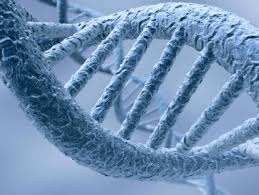 RNA
jednovláknová
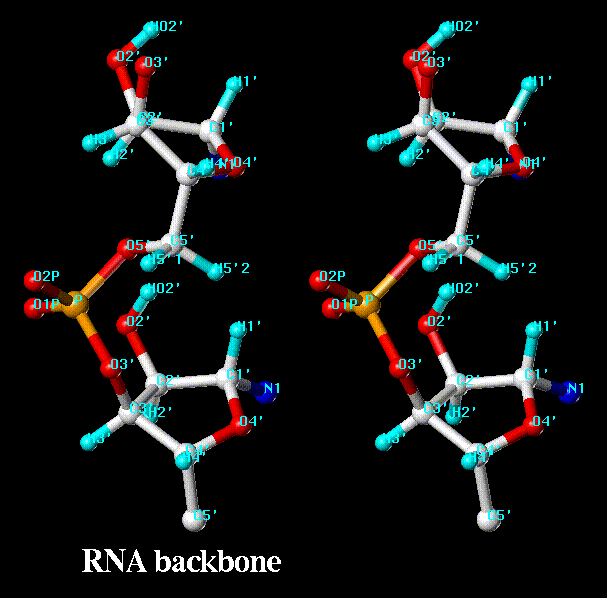 Ďakujem za pozornosť
Zdroje: 
PZ Biológia pre 9. ročník ZŠ 2 
Učebnica Biológie pre 9. ročník ZŠ 
www.fppt.com šablóna
www.google.sk obrázky